I built a coffee-table which fits exactly between the wall and the sofa, no matter which way round I turn it.  
What shape could it be?
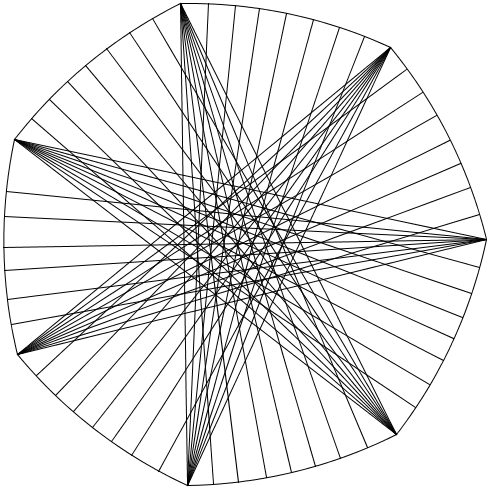 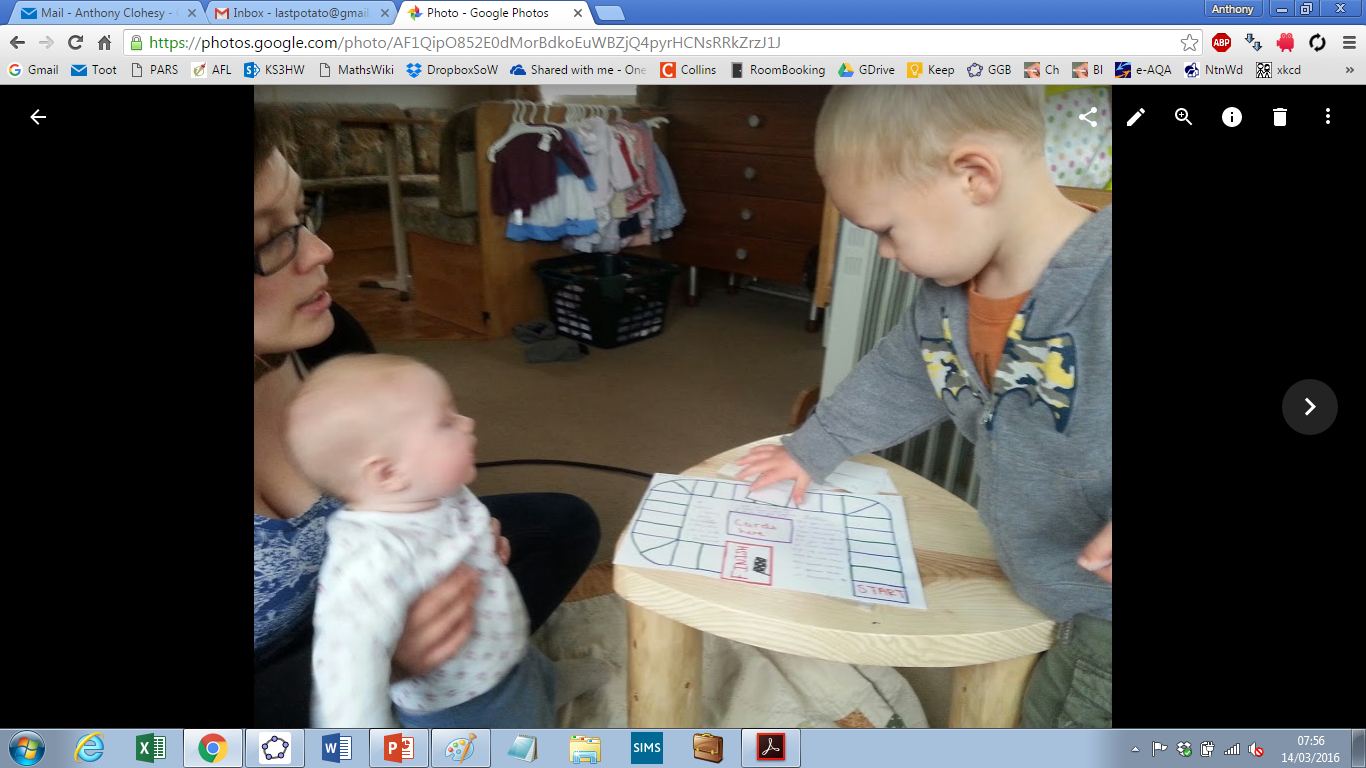 I have a coin of constant width
(but it isn’t a circle either)


There is a type of drill bit that
can drill square holes (nearly)
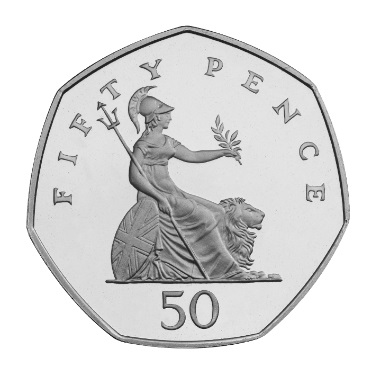 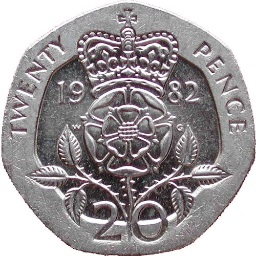 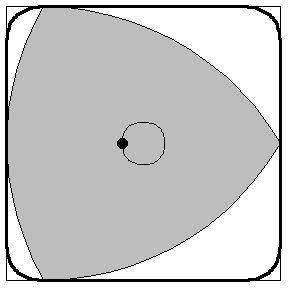 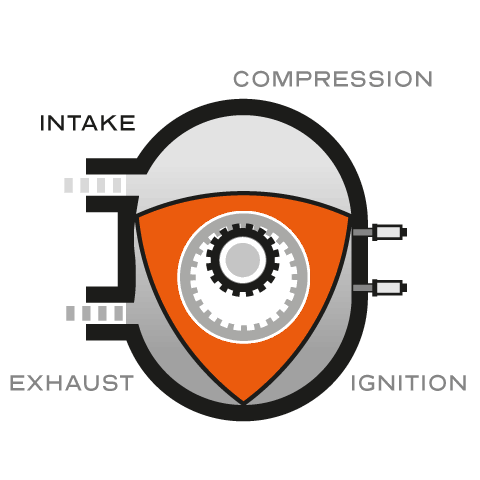 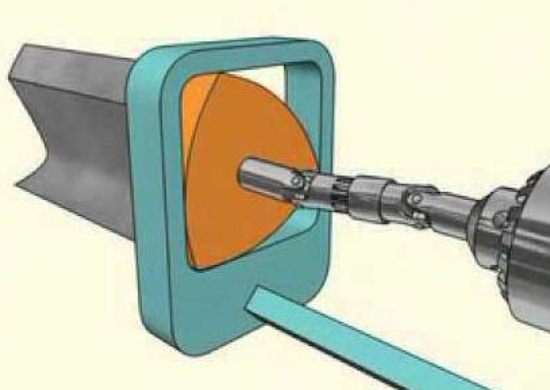 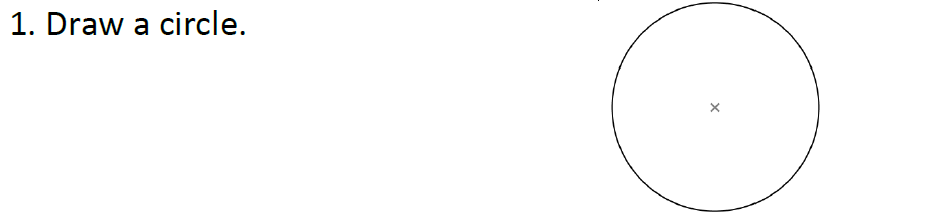 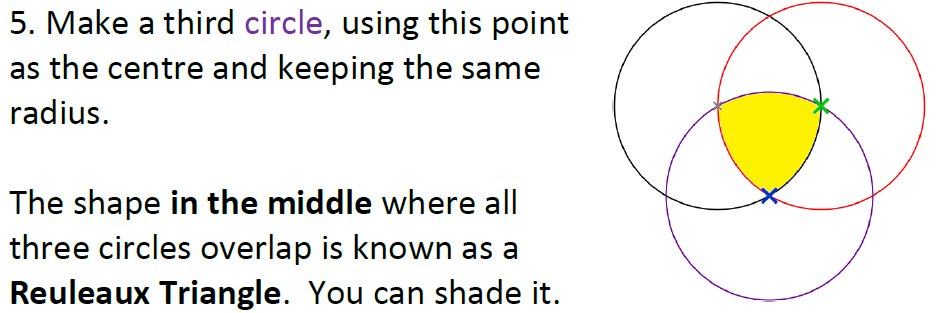 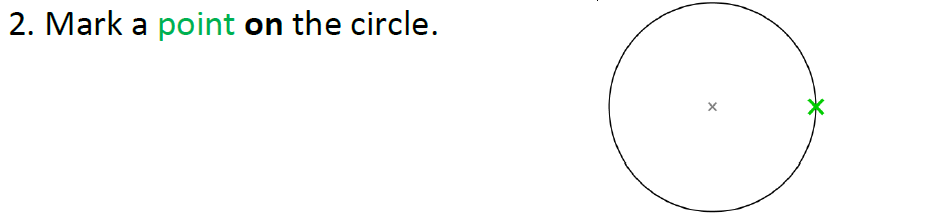 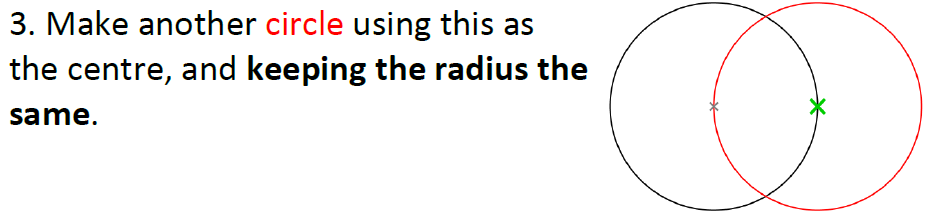 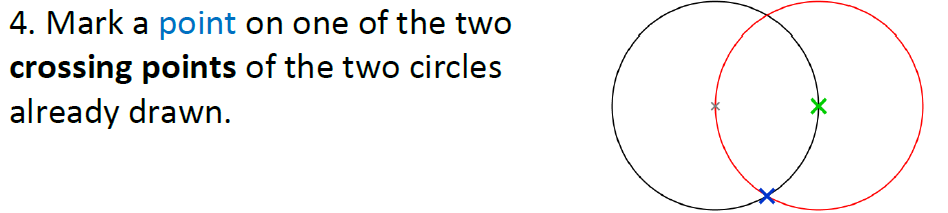 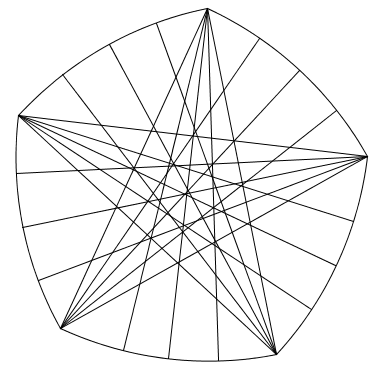 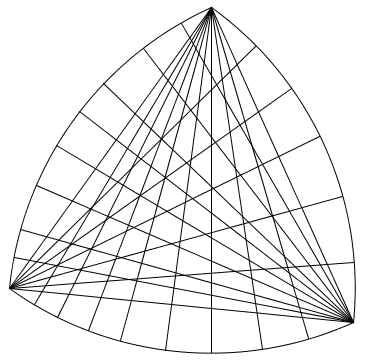 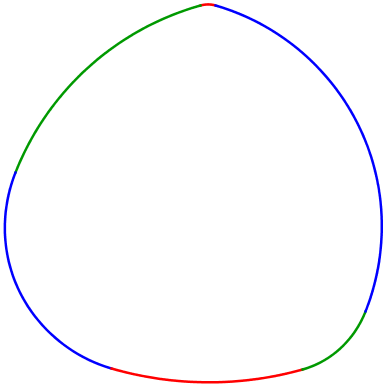 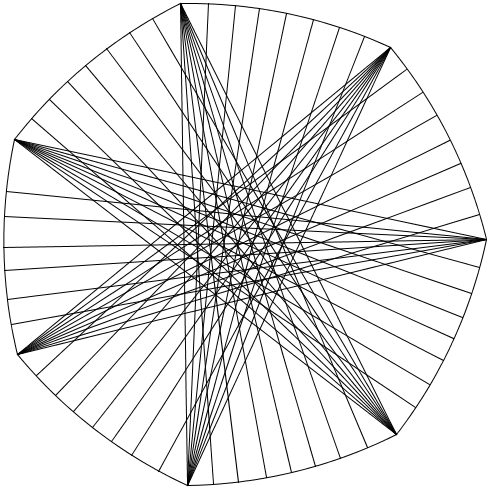 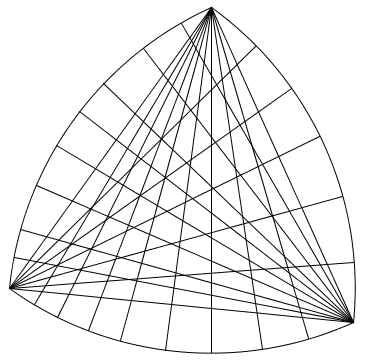 What is the area?
Hint: Find the area of the blue sector first, then the equilateral triangle then the segments left over.
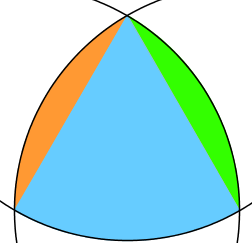